Daily message
   We are going to learn a new colour.
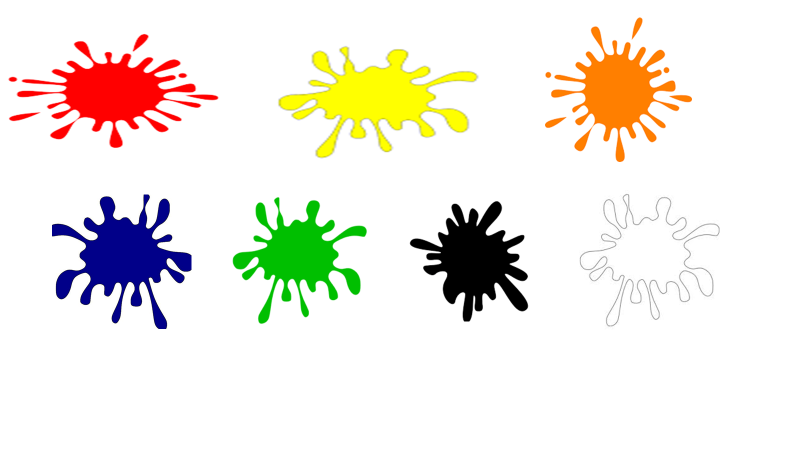 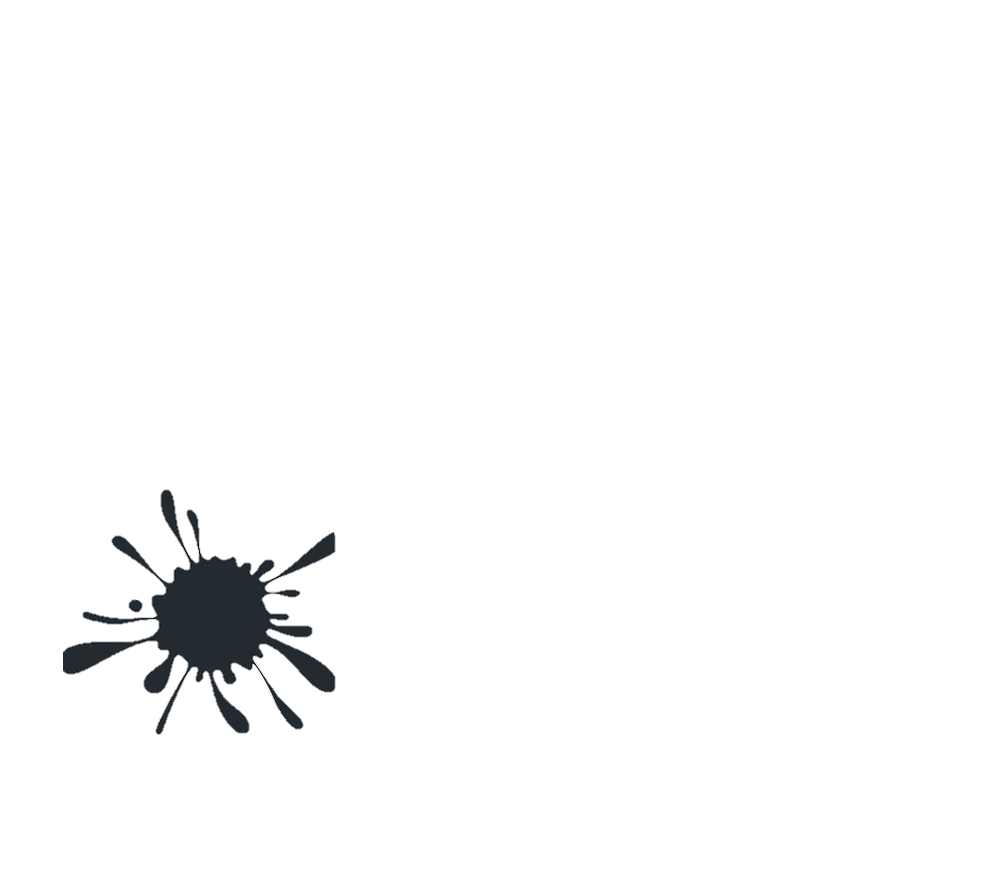 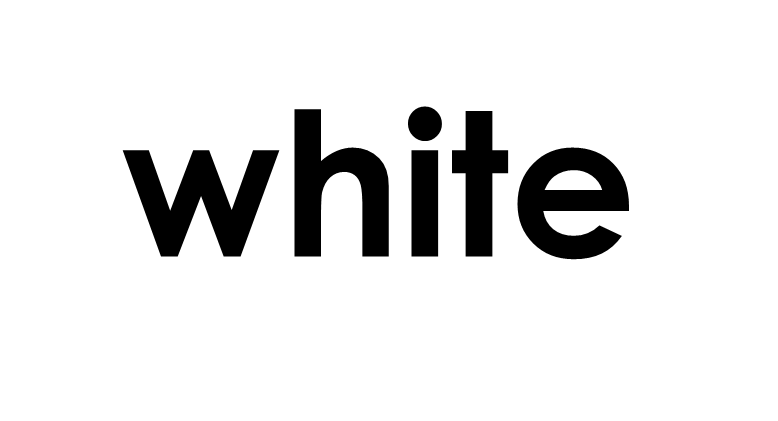 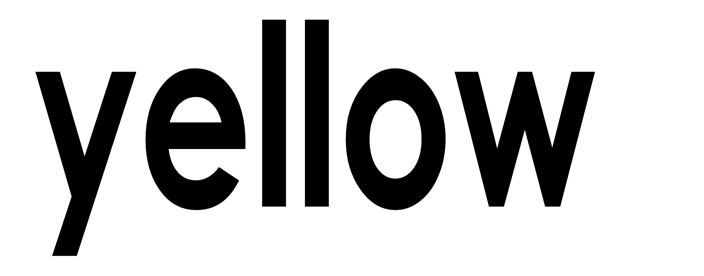 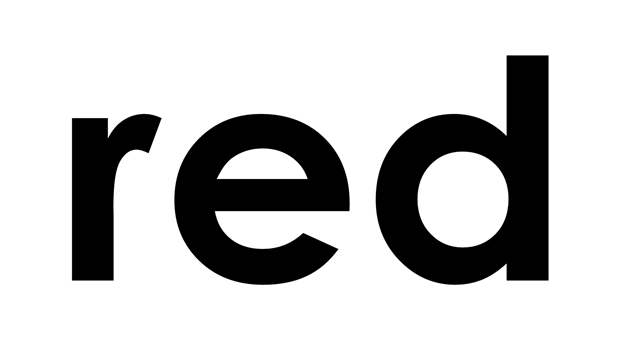 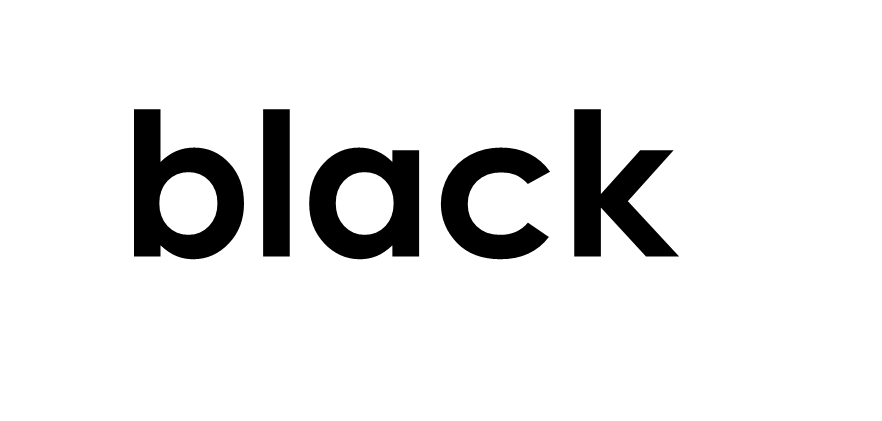 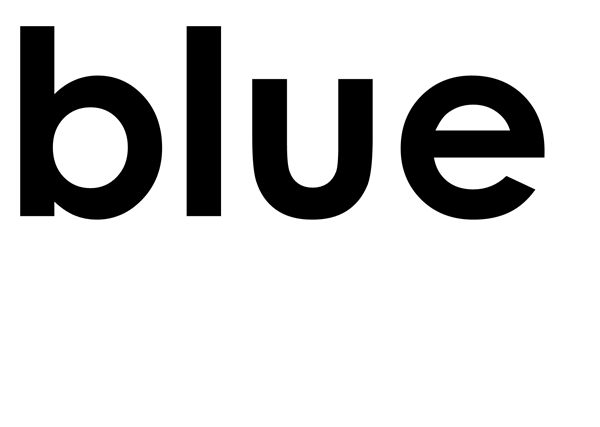 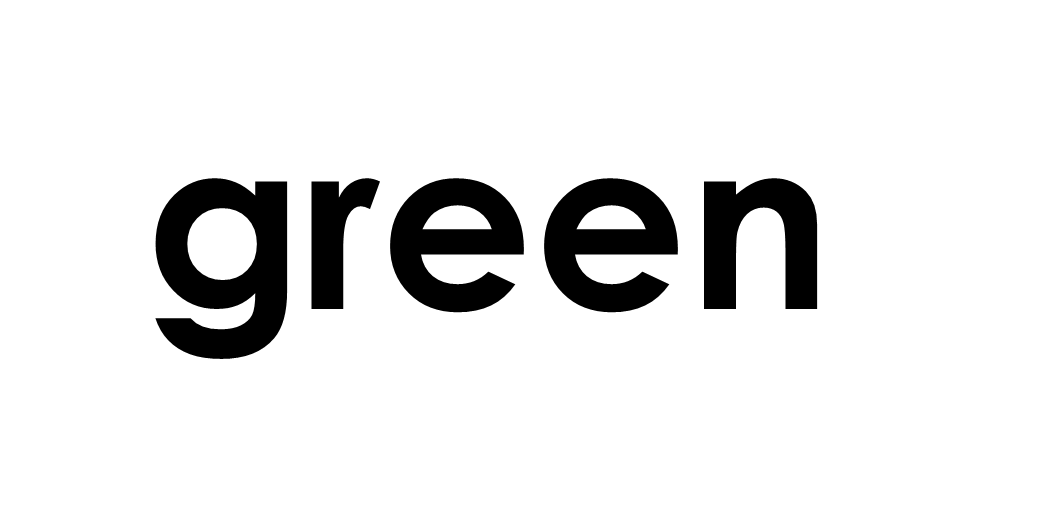 gray
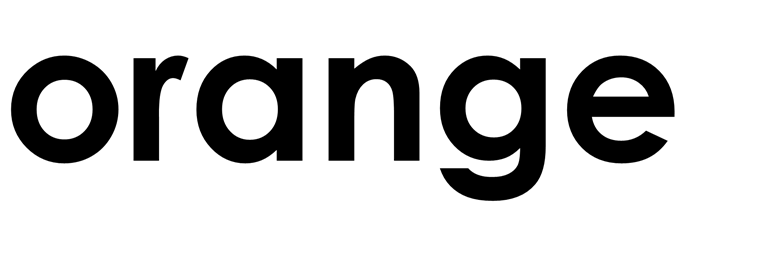 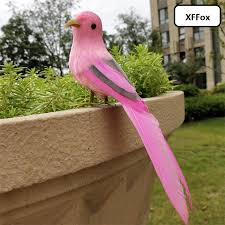 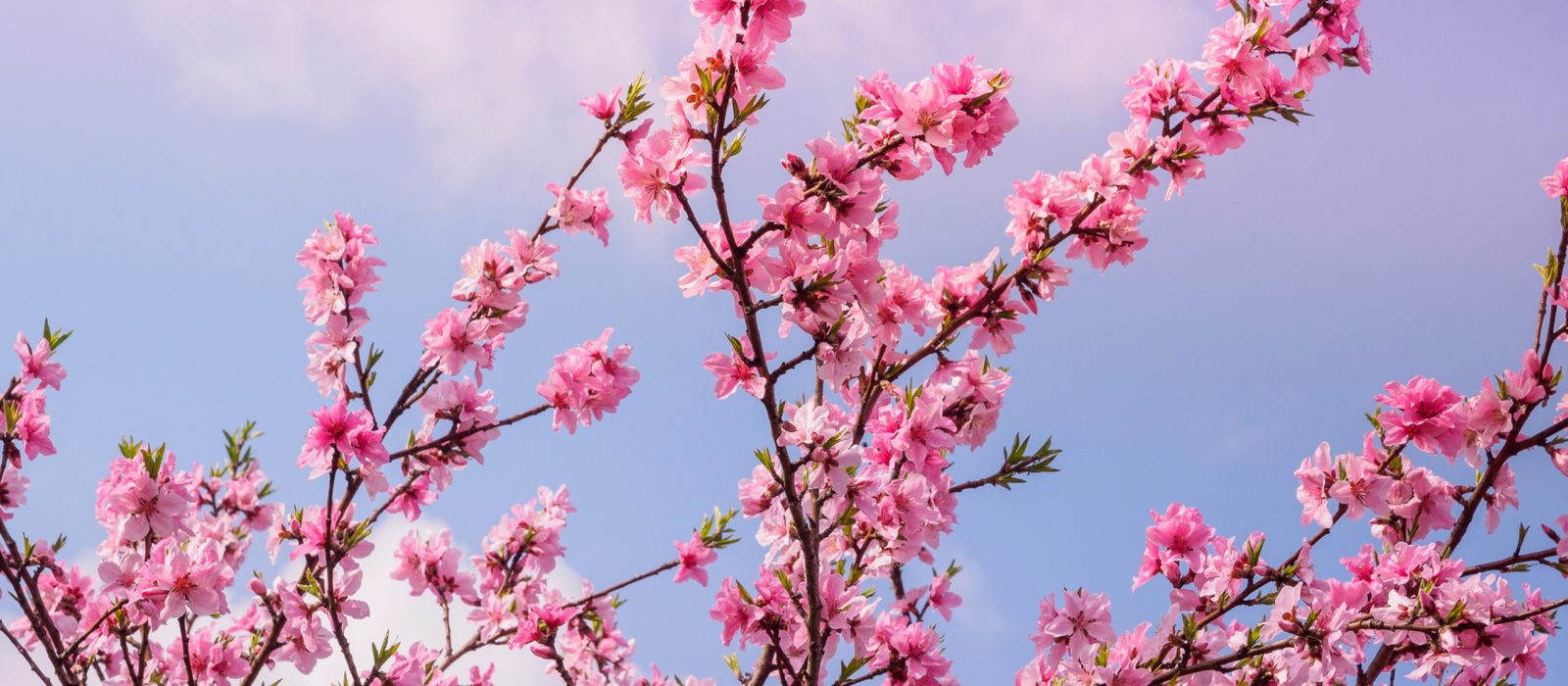 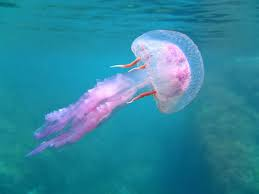 pink
red
blue
pink
yellow
pink
orange
white
gray
pink